Name: _________________
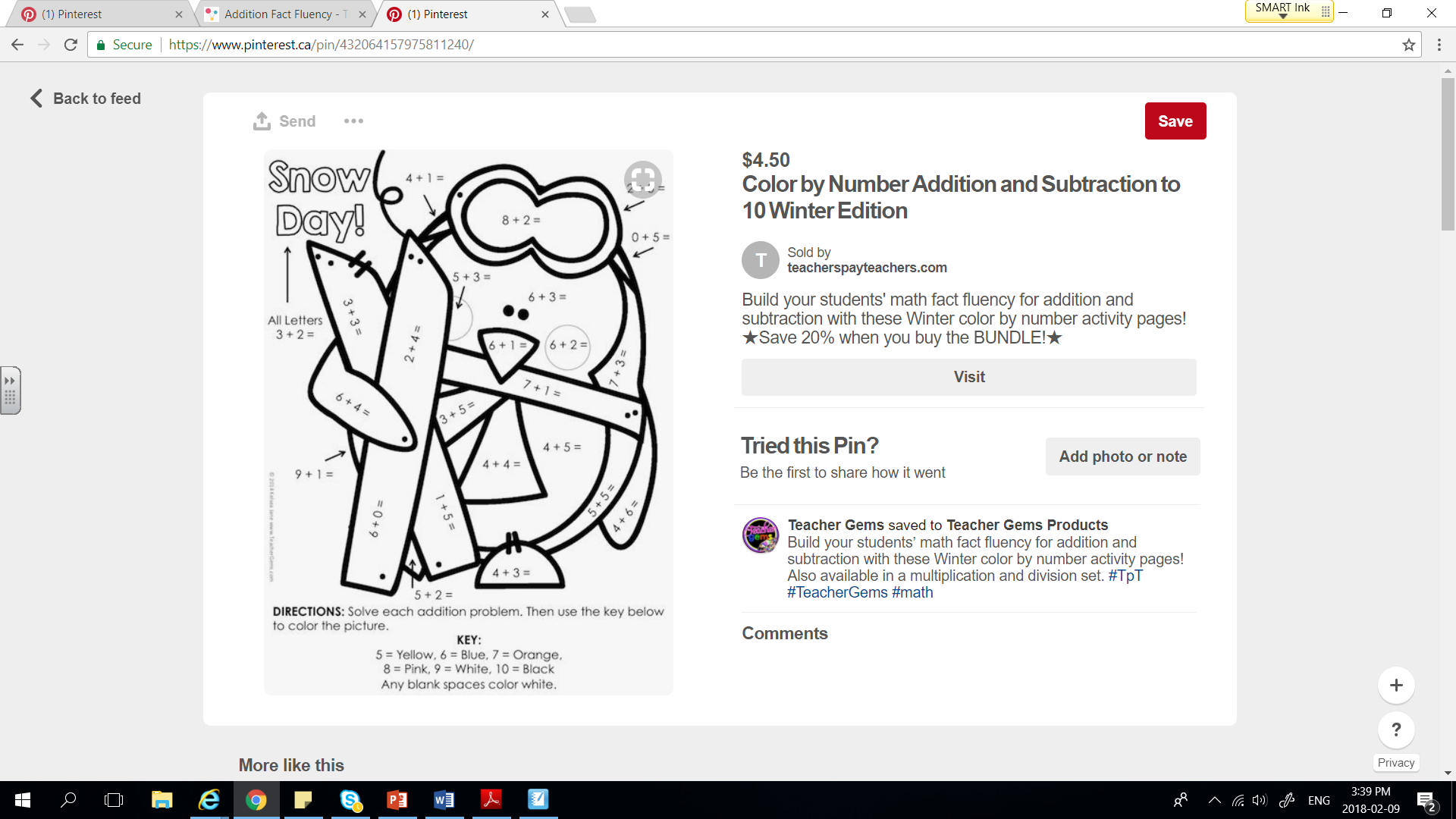